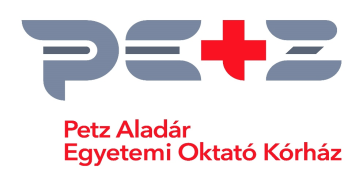 Az oltás felvételének lépései a kórházi oltóponton
További védekezésként
maszk, távolságtartás!!!
FINISH
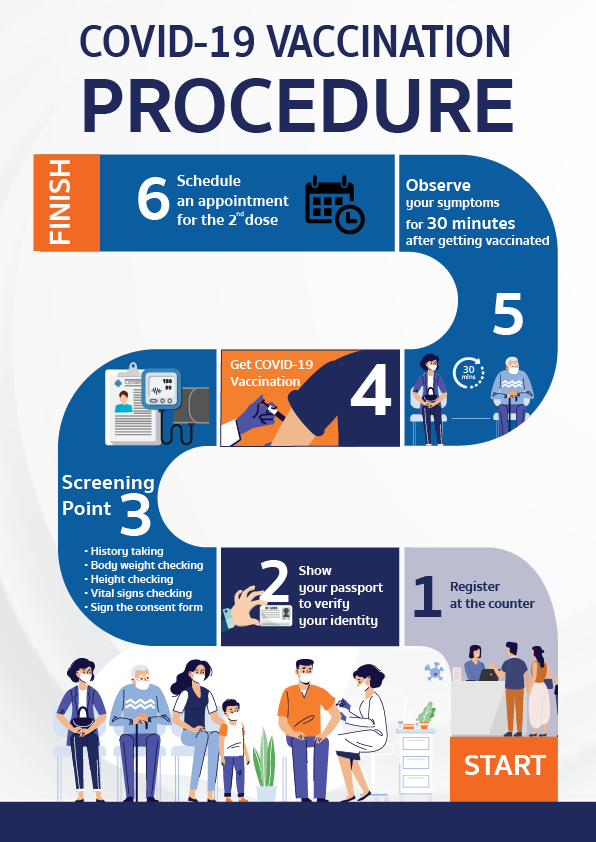 Várakozási  idő  min. 10 perc az
esetleges allergiás reakció elhárítására
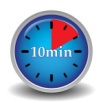 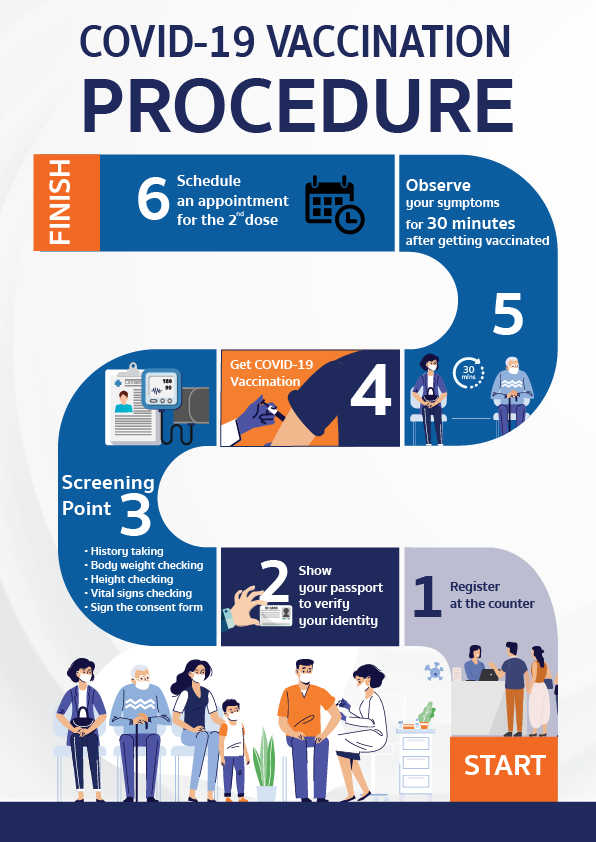 Orvosi konzultációs pont

Anamnézis 
Oltási előzmény
Oltási javaslat
Oltás választás
Oltóhelyek
Oltás beadása
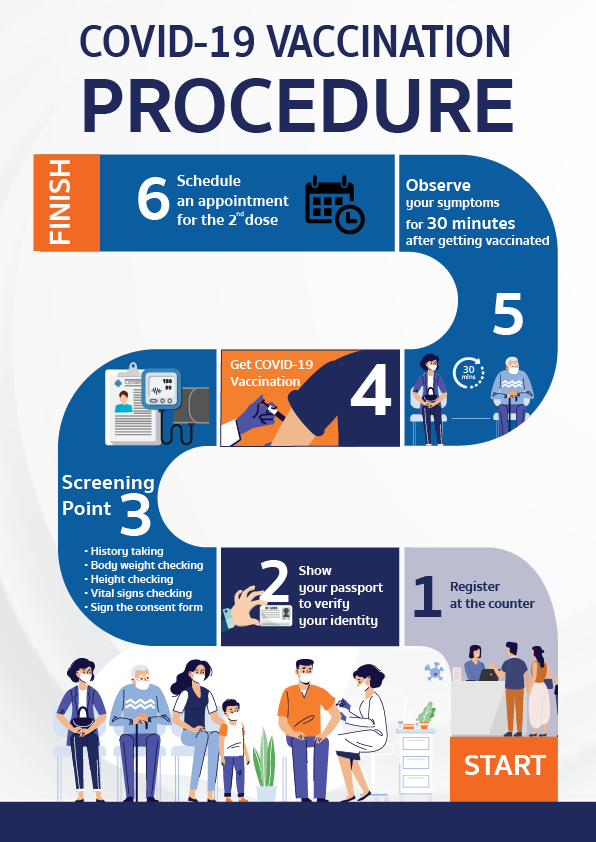 Személyazonosítás
Beleegyező nyilatkozat kitöltése
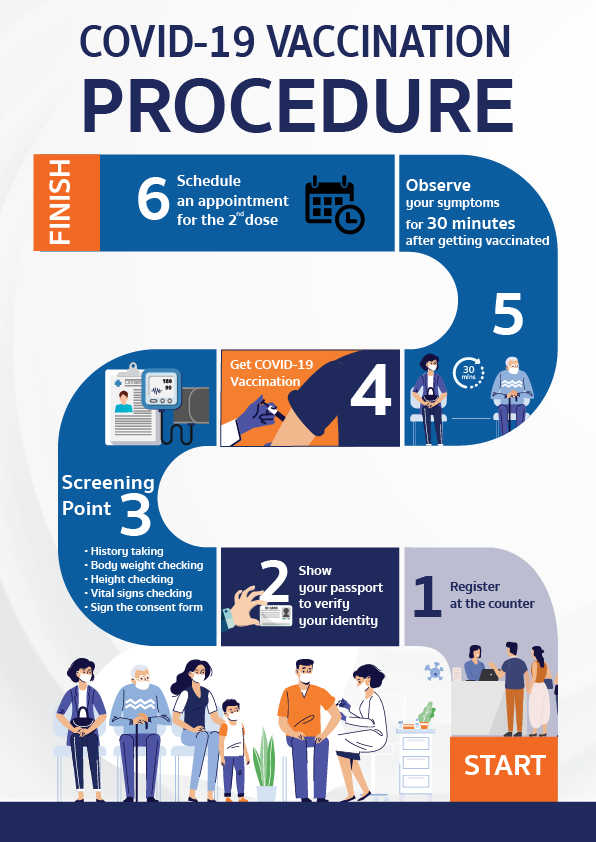 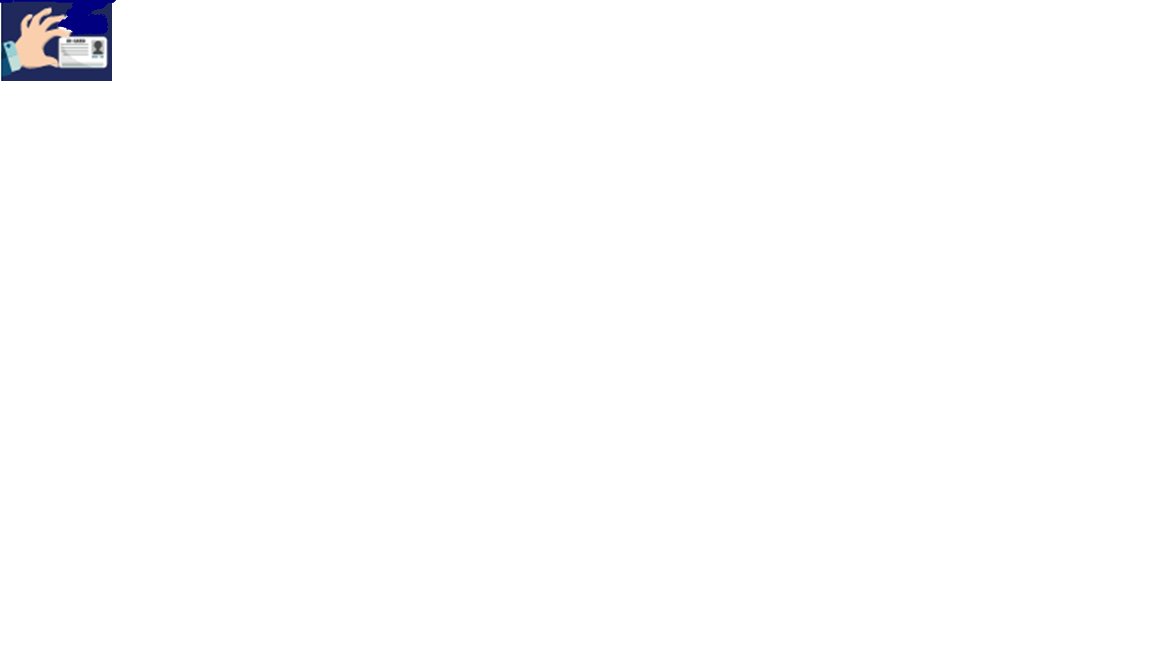 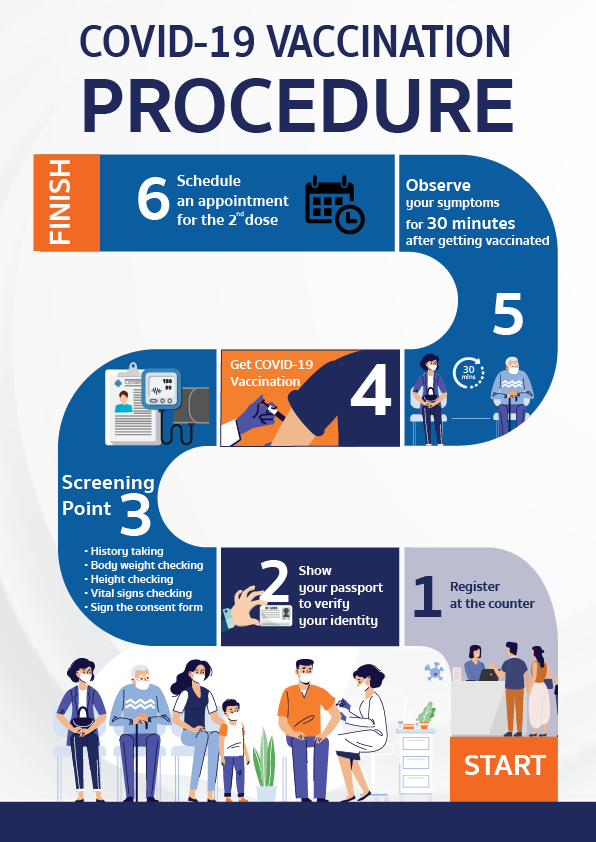 Testhőmérséklet mérés
START